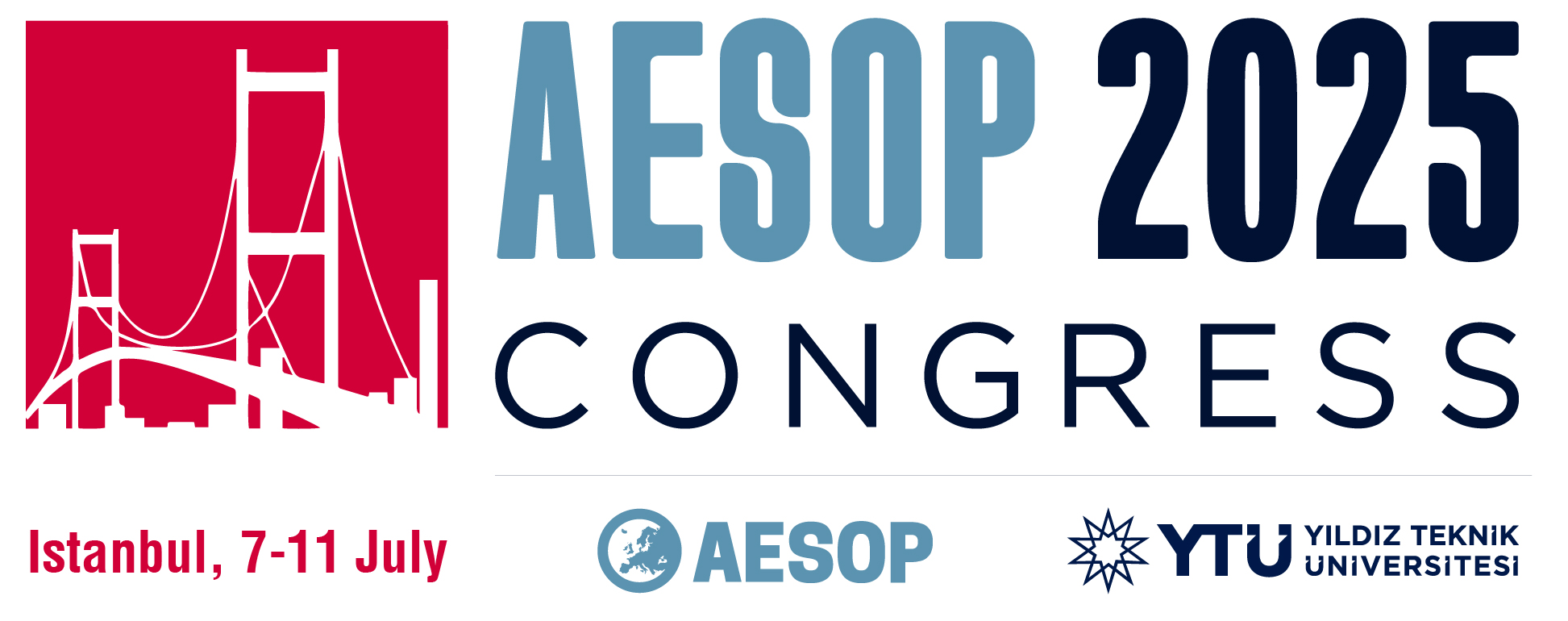 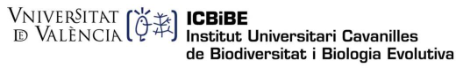 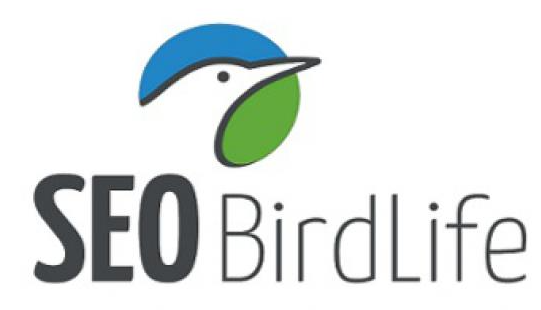 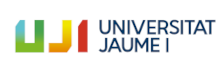 Sociedad Española de Ornitología
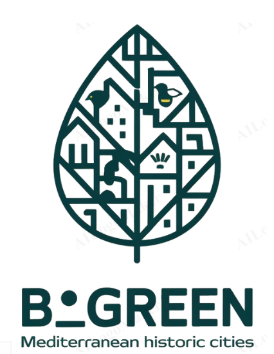 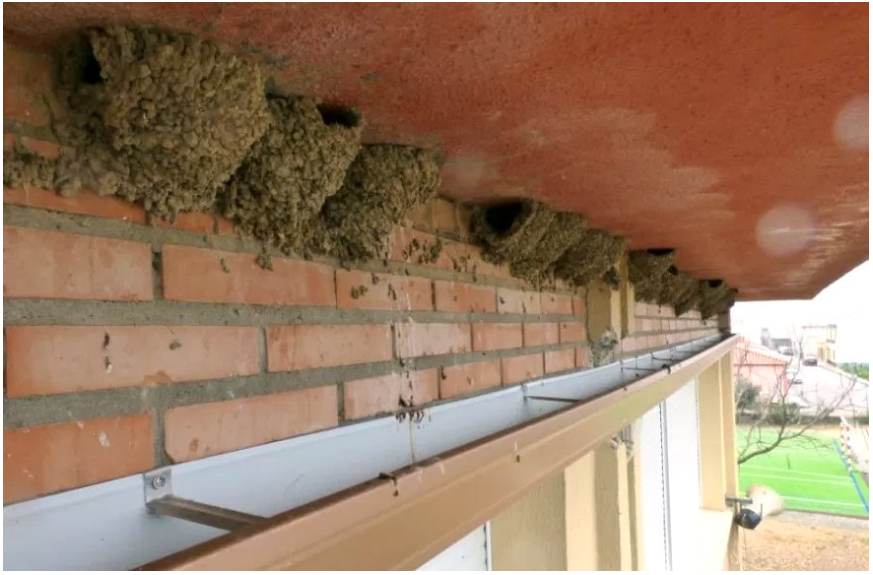 Urban Form Shapes Bird Community: Insights from the green capital of Europe 2024
By: Cristina Buenaño, J. Sabán, E. Barba 
& J. A. García-Esparza.
Introduction
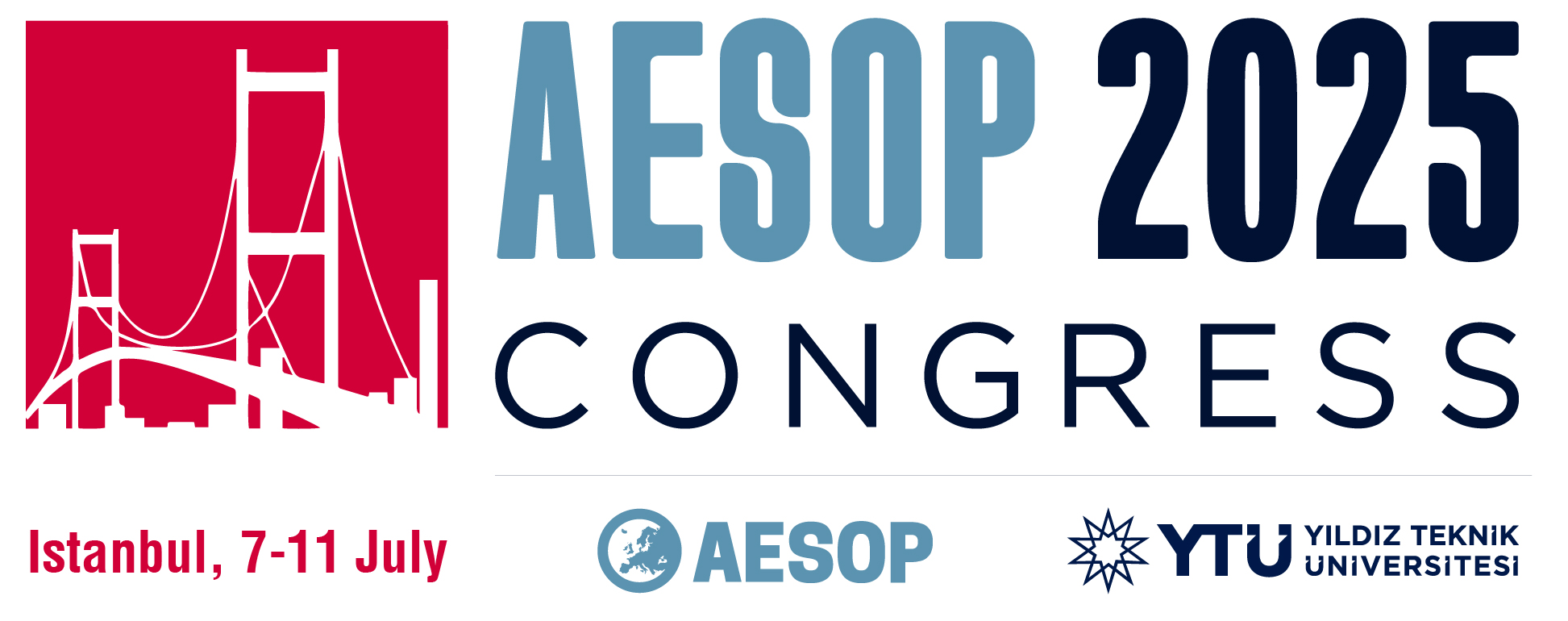 Sociedad Española de Ornitología
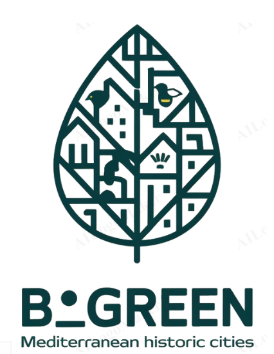 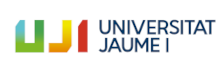 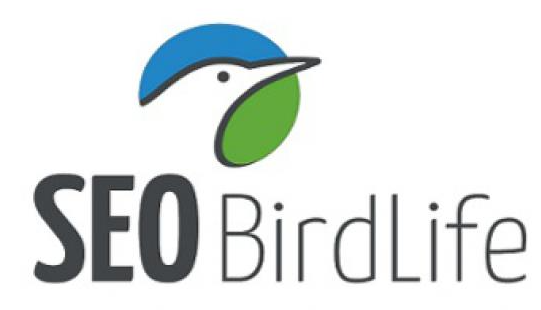 Buenaño-Mariño, C. D. P., Sabán, J., Barba, E., & García-Esparza, J. A. Urban Form Shapes Bird Community: Insights from the green capital of Europe 2024.
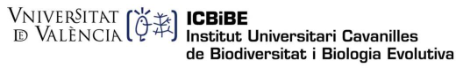 Methodology
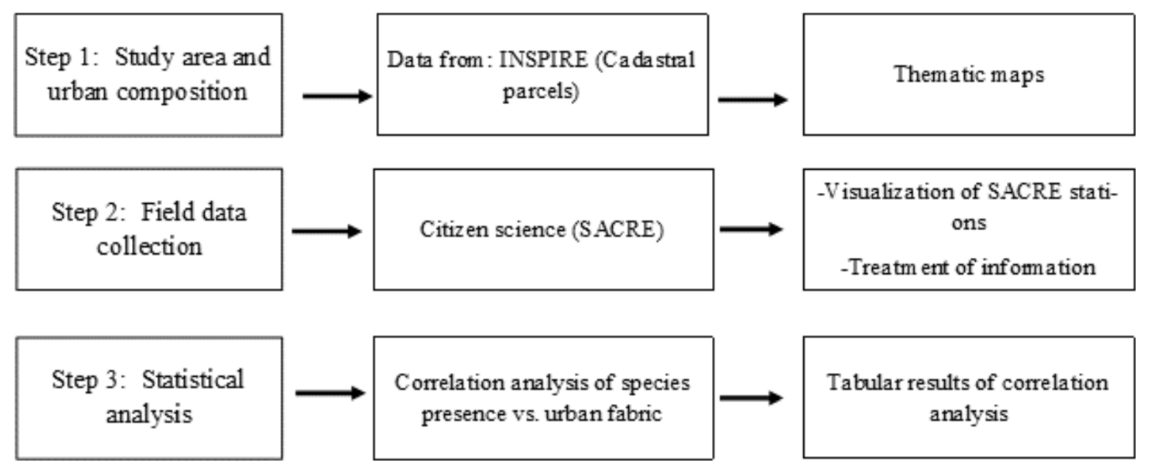 Fig. 1. Research methodology.
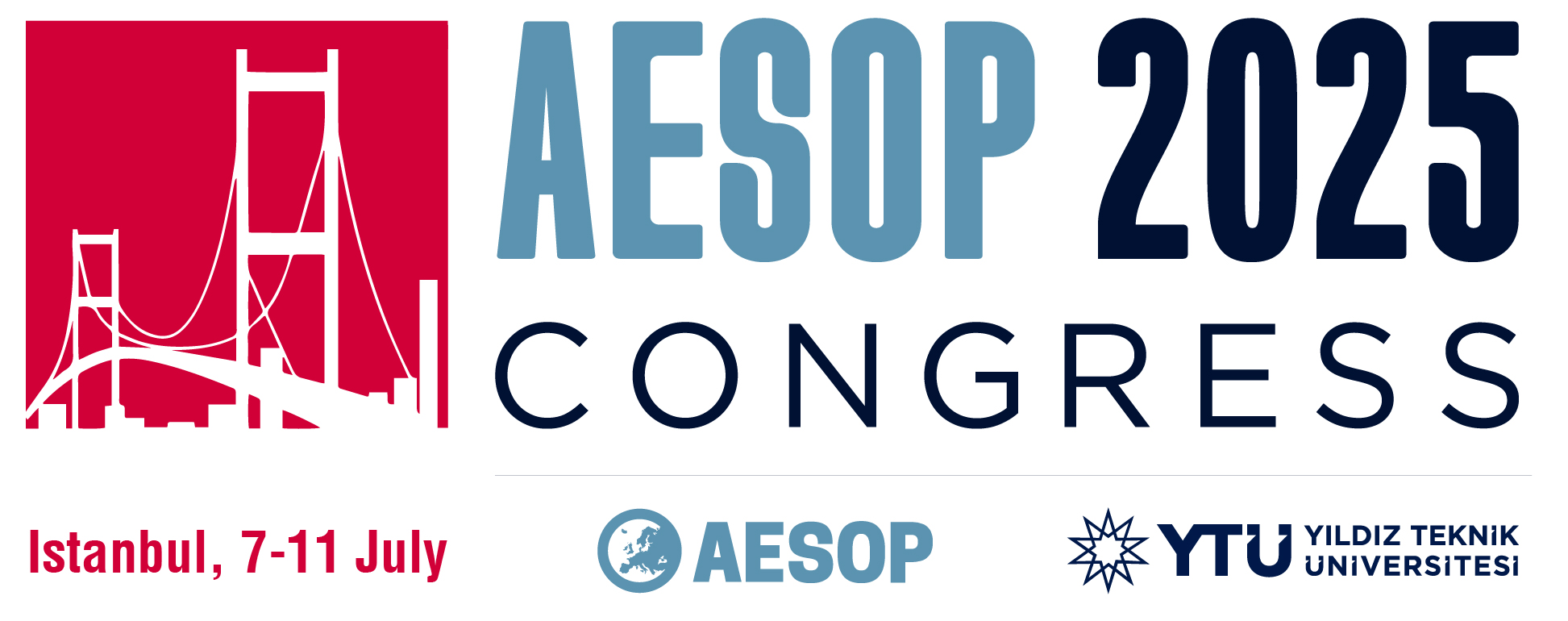 Sociedad Española de Ornitología
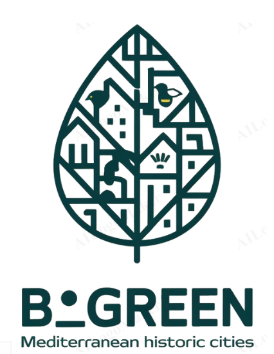 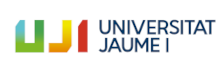 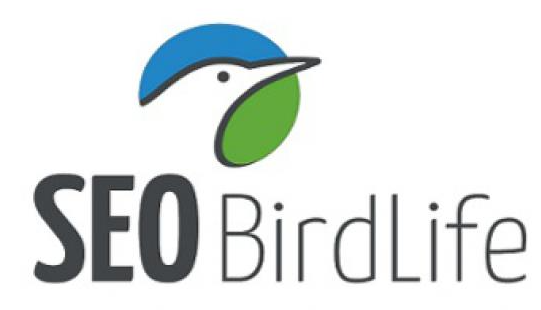 Buenaño-Mariño, C. D. P., Sabán, J., Barba, E., & García-Esparza, J. A. Urban Form Shapes Bird Community: Insights from the green capital of Europe 2024.
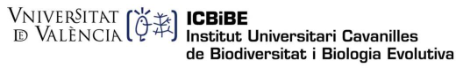 Methodology
Step 1: Establishing the study area and urban composition.
The three urban configurations: historic centre (HC), the open block (OB), and the closed block (CB).
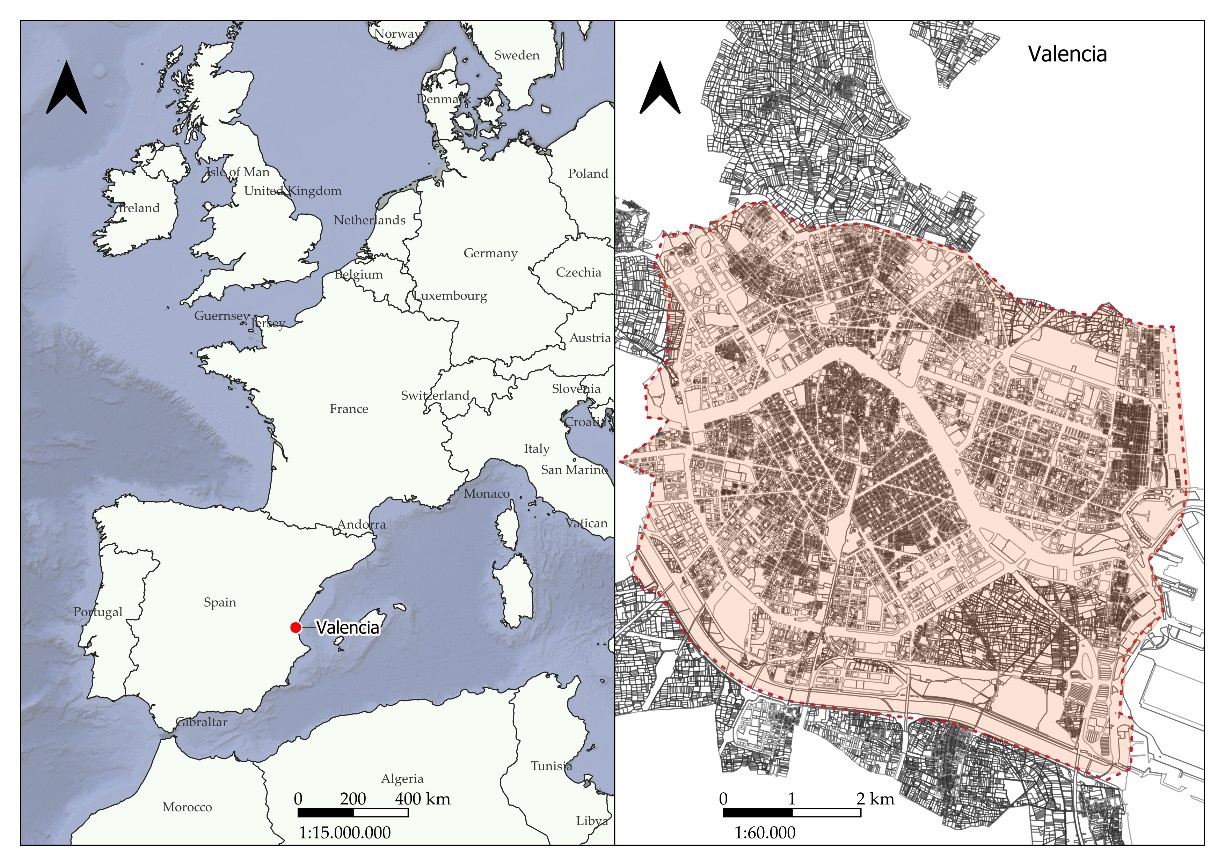 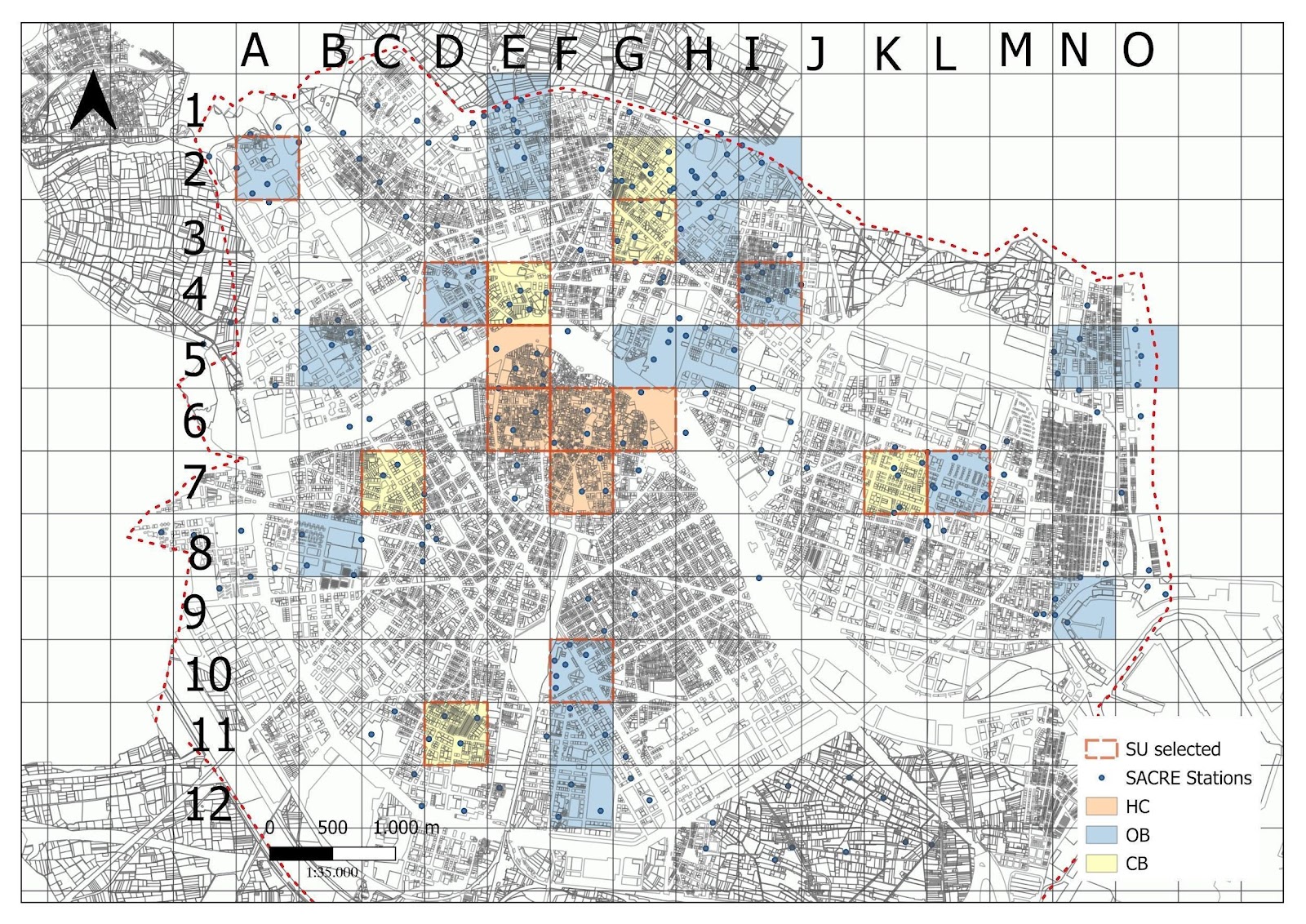 Fig. 2 Location of the city of Valencia and study area. Source: the authors.
Fig. 3. SACRE Stations and selected sampling units. Source: the authors.
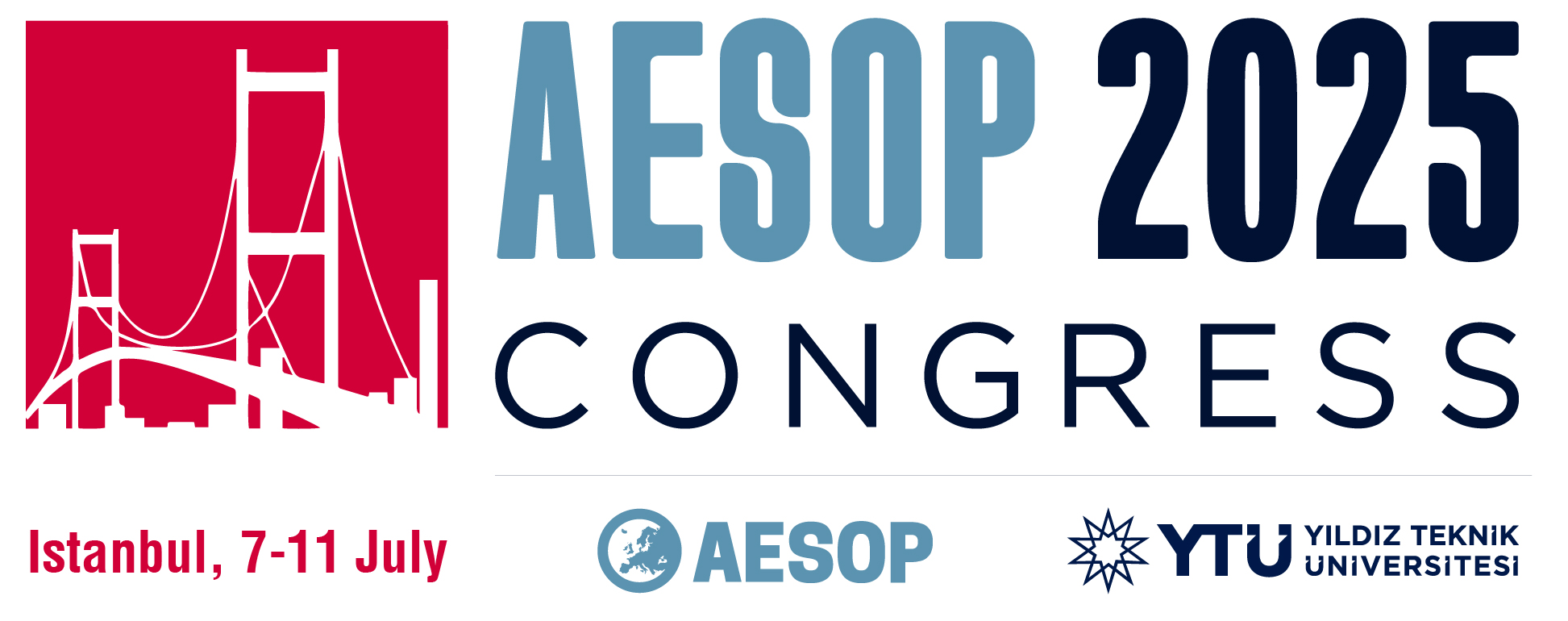 Sociedad Española de Ornitología
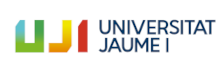 Sociedad Española de Ornitología
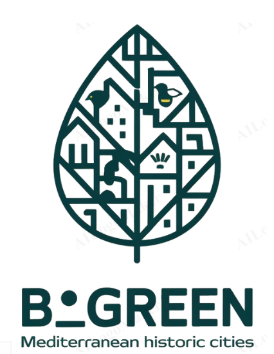 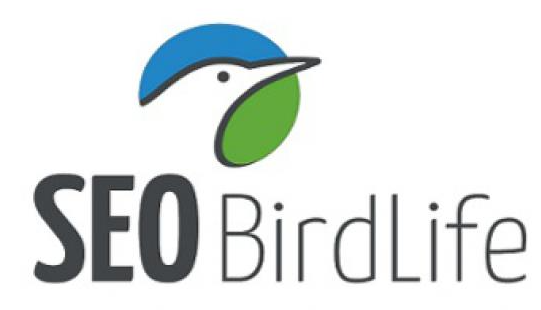 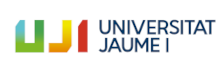 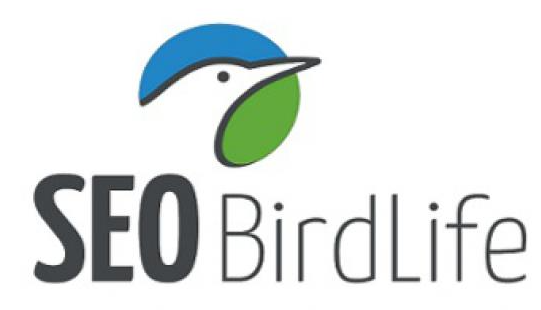 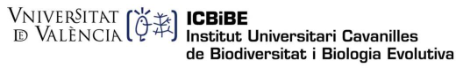 Buenaño-Mariño, C. D. P., Sabán, J., Barba, E., & García-Esparza, J. A. Urban Form Shapes Bird Community: Insights from the green capital of Europe 2024.
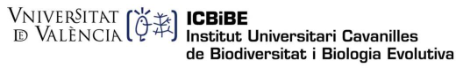 Methodology
Indicators used in the parametrization of individual sampling units.
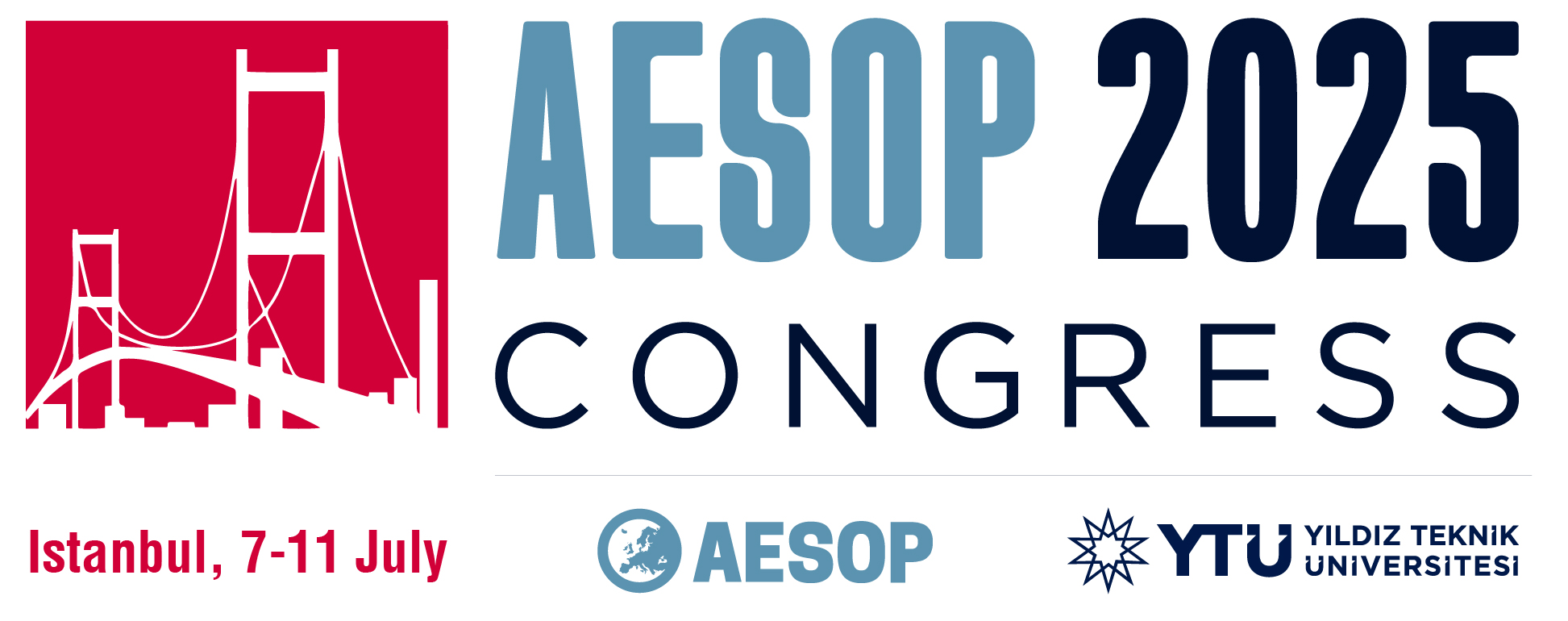 Sociedad Española de Ornitología
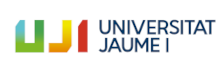 Sociedad Española de Ornitología
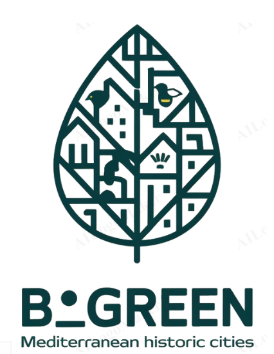 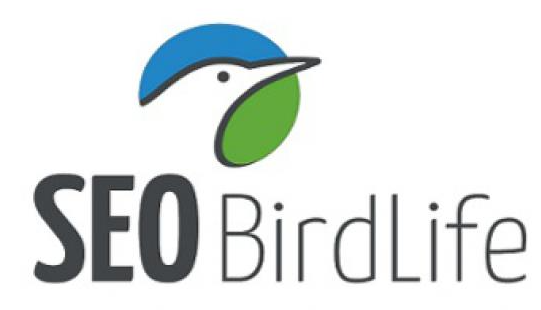 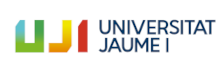 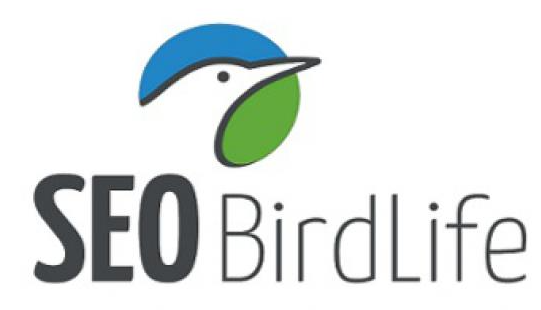 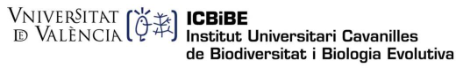 Buenaño-Mariño, C. D. P., Sabán, J., Barba, E., & García-Esparza, J. A. Urban Form Shapes Bird Community: Insights from the green capital of Europe 2024.
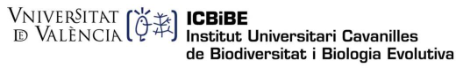 Methodology
Step 2: Data collection
The data were collected within the project SACRE, ‘Monitoring of Common Breeding Birds,’ developed by the Spanish Ornithological Society (SEO/BirdLife). We selected the data from 2019, which provides the highest number of sampling points.
Step 3: Data selection and classification and statistical analysis
The bird species detected were classified according to their nesting and trophic ecology.
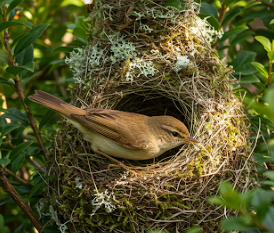 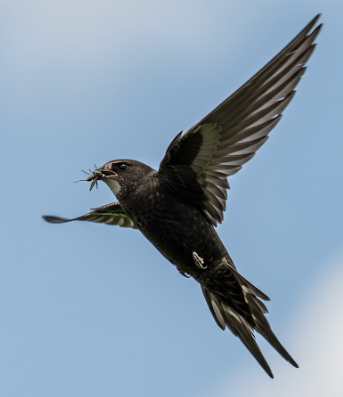 Source: AI generated image.
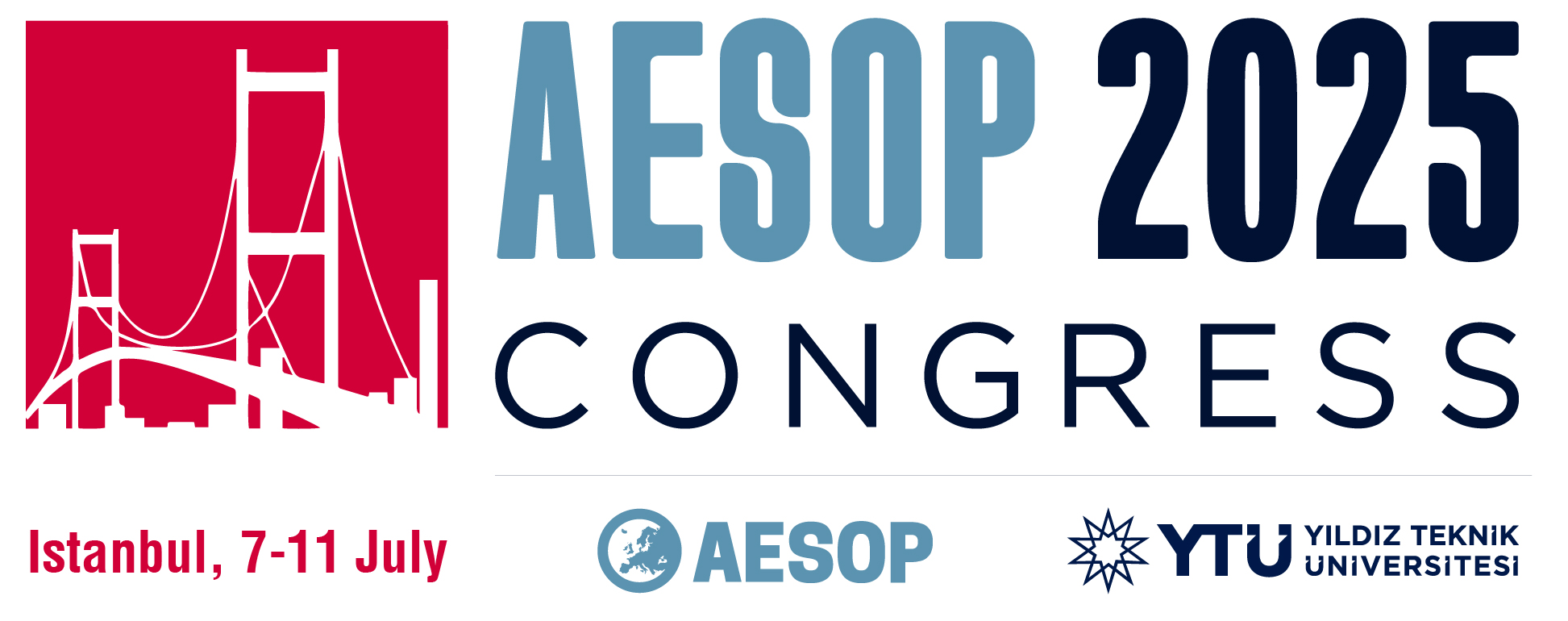 Sociedad Española de Ornitología
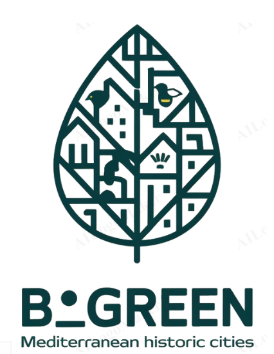 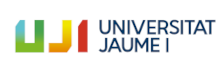 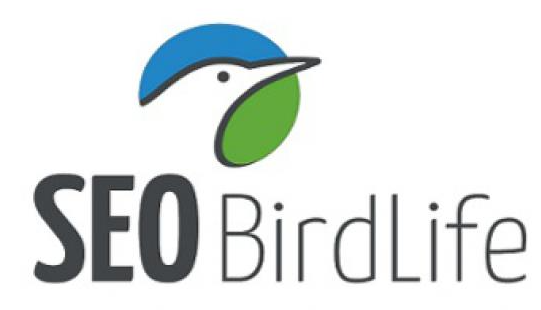 Buenaño-Mariño, C. D. P., Sabán, J., Barba, E., & García-Esparza, J. A. Urban Form Shapes Bird Community: Insights from the green capital of Europe 2024.
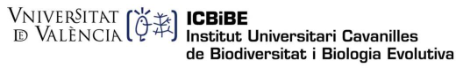 Methodology
Step 3: Data selection and classification and statistical analysis

-Generalized Linear Mixed Models (GLMMs) were used in this analysis to identify any differences between the three selected urban configurations in terms of species richness, individual abundance, and diversity.

-For numerical calculations, we used the R library lmer4.

-These GLMMs provide a more detailed representation, including the urban category as a “fixed effect,” while the variability between grids is modelled as a “random effect.” 

-To establish whether the differences between urban configurations are statistically significant, the p-values of the t-tests associated with the relevant contrasts were calculated and adjusted using the Tukey method to account for multiple comparisons (three), and p-values smaller than 5% were considered as statistically significant; these calculations were performed by means of the R package R emmeans
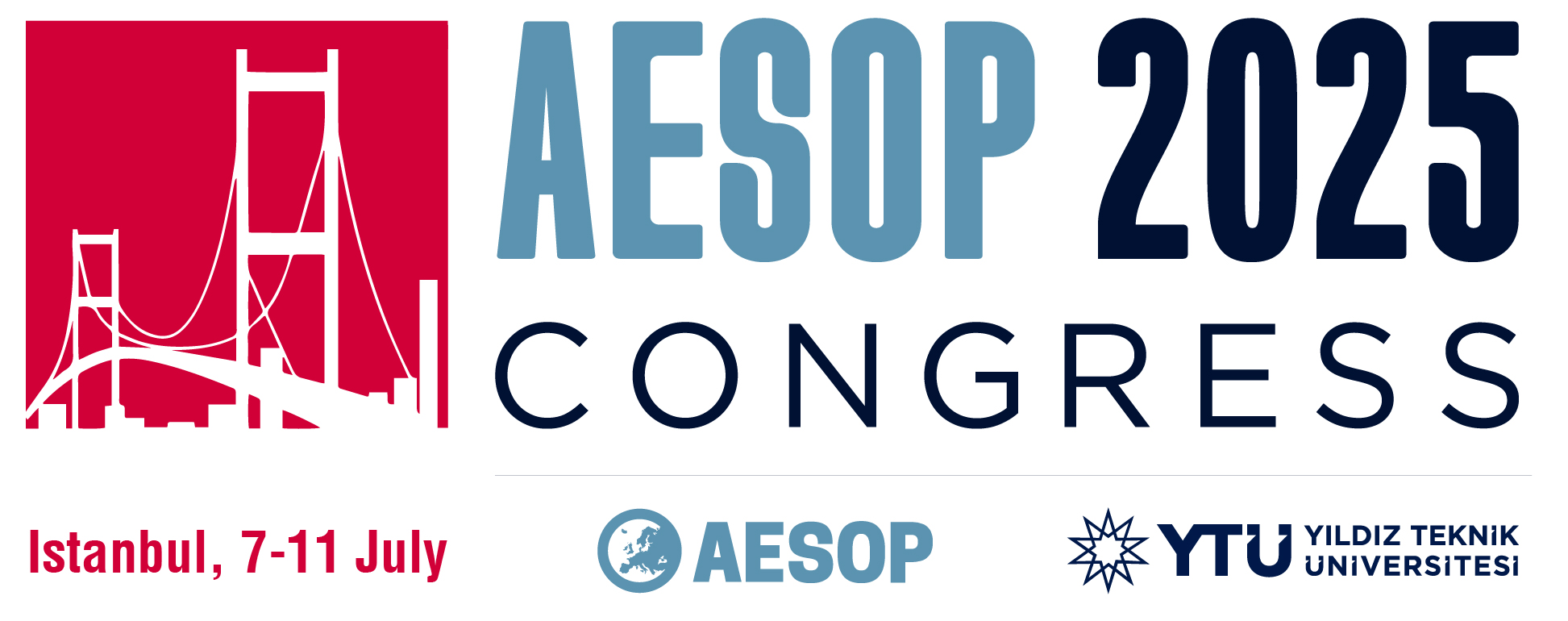 Sociedad Española de Ornitología
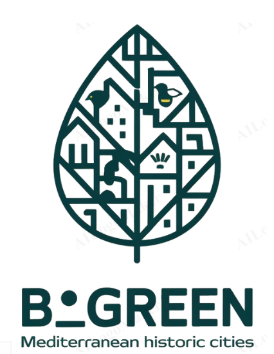 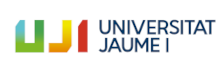 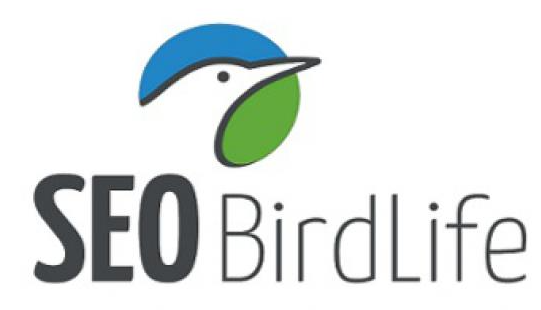 Buenaño-Mariño, C. D. P., Sabán, J., Barba, E., & García-Esparza, J. A. Urban Form Shapes Bird Community: Insights from the green capital of Europe 2024.
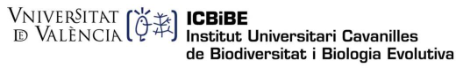 Results
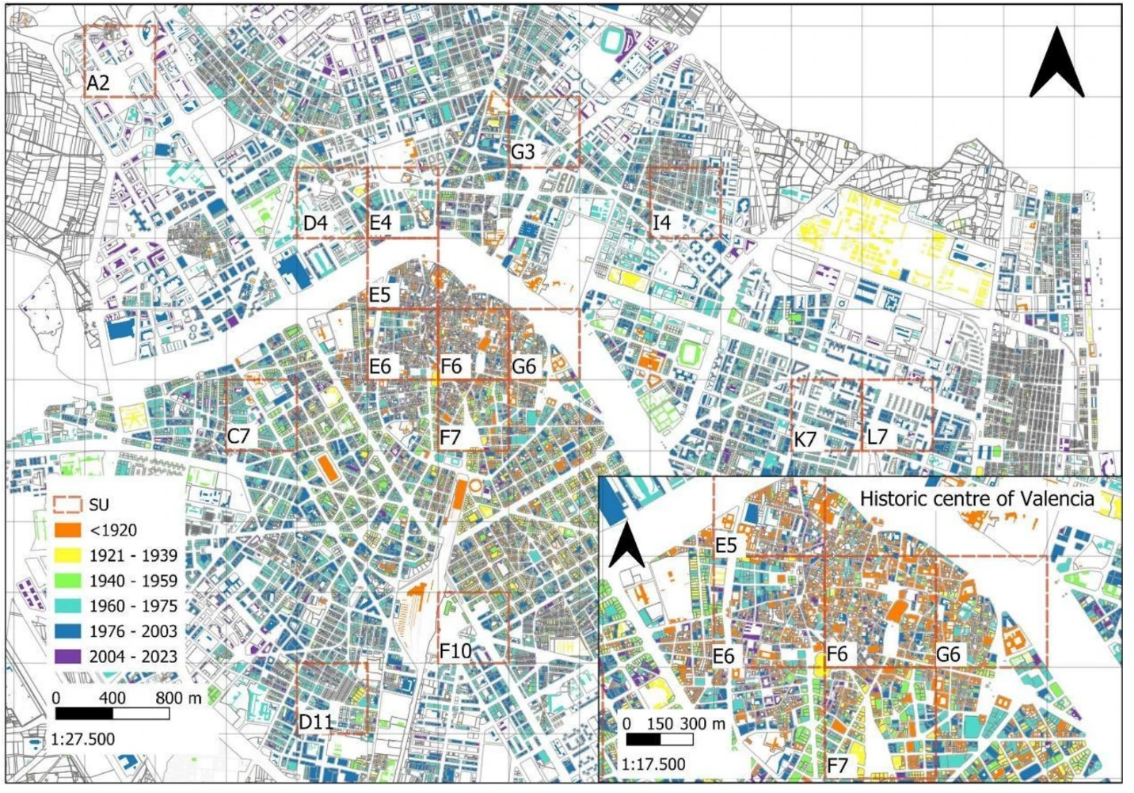 Urban Composition
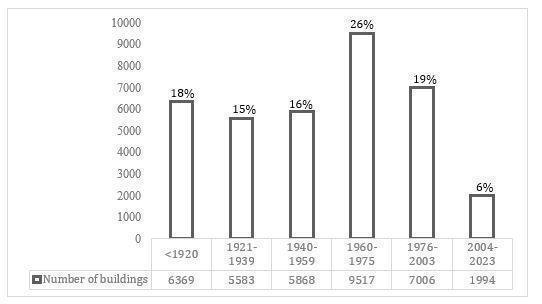 Fig. 3. Number and percentage of buildings by construction period. Source: the authors.
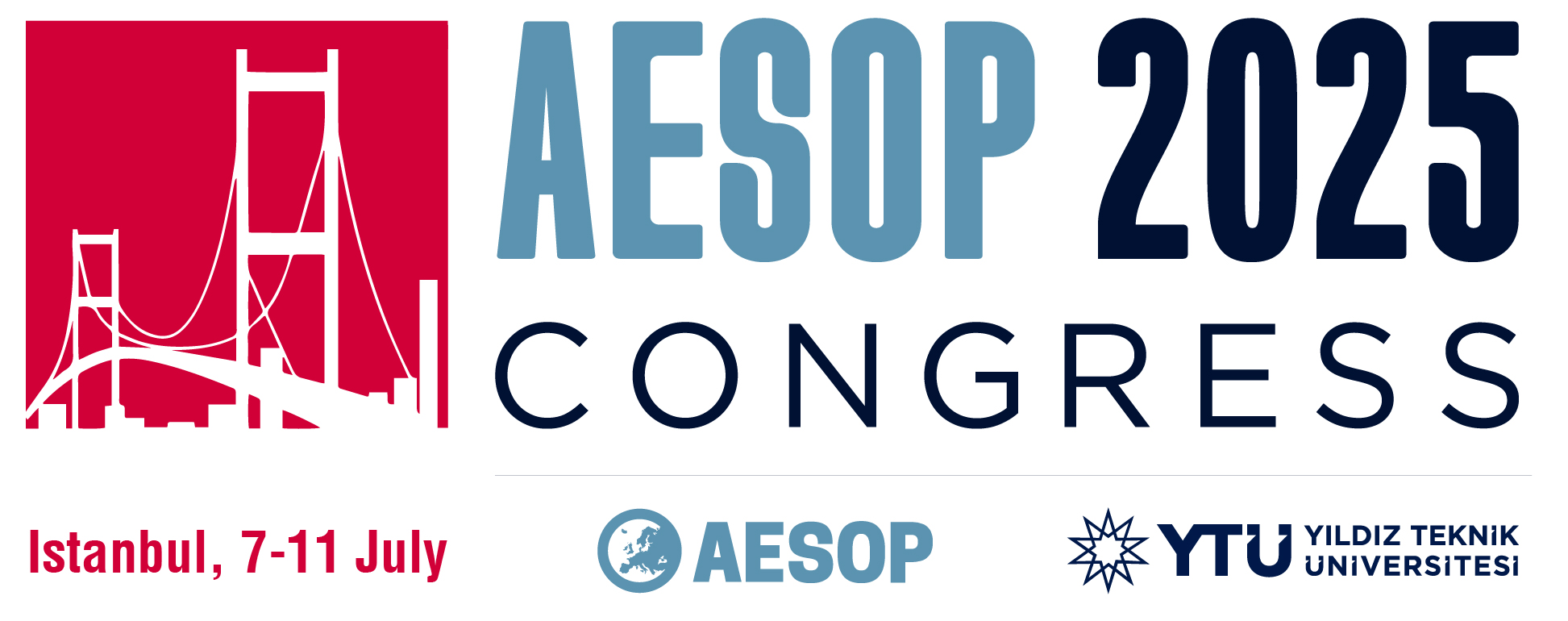 Sociedad Española de Ornitología
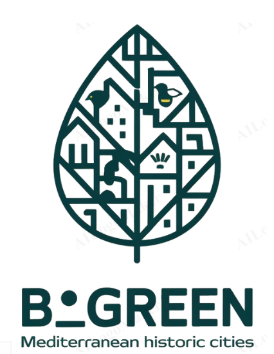 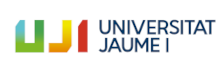 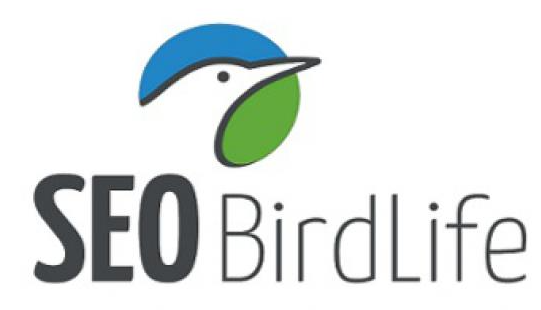 Buenaño-Mariño, C. D. P., Sabán, J., Barba, E., & García-Esparza, J. A. Urban Form Shapes Bird Community: Insights from the green capital of Europe 2024.
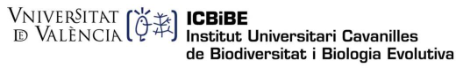 Results
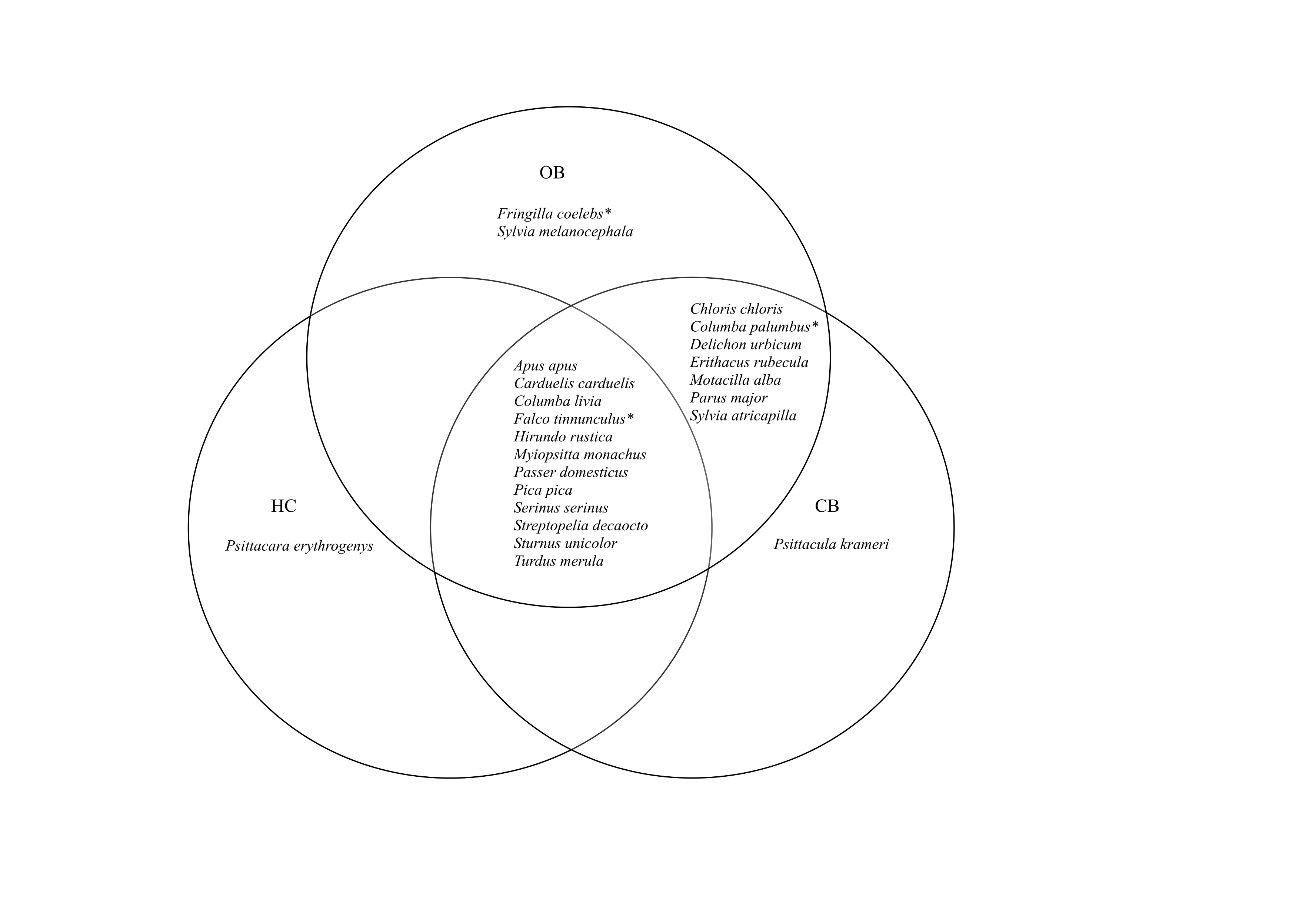 The Shannon Index was 1.04 in HC, 1.25 in OB and 1.48 in CB.
The most abundant species (83%)were the swift, the rock pigeon, the house sparrow and the Eurasian collared dove.
Individuals that feed in the air are more abundant  in HC.
Higher numbers of birds using artificial structures are revealed, followed by those that nest in trees.
Fig. 4. Three intersecting circles represent the OB, HC, and CB urban configurations. Species common to all configurations are placed in the central overlap, those shared by two configurations in the pairwise intersections, and species unique to one configuration in the non-overlapping areas. *Species with fewer than two individuals surveyed.
. Source: The authors.
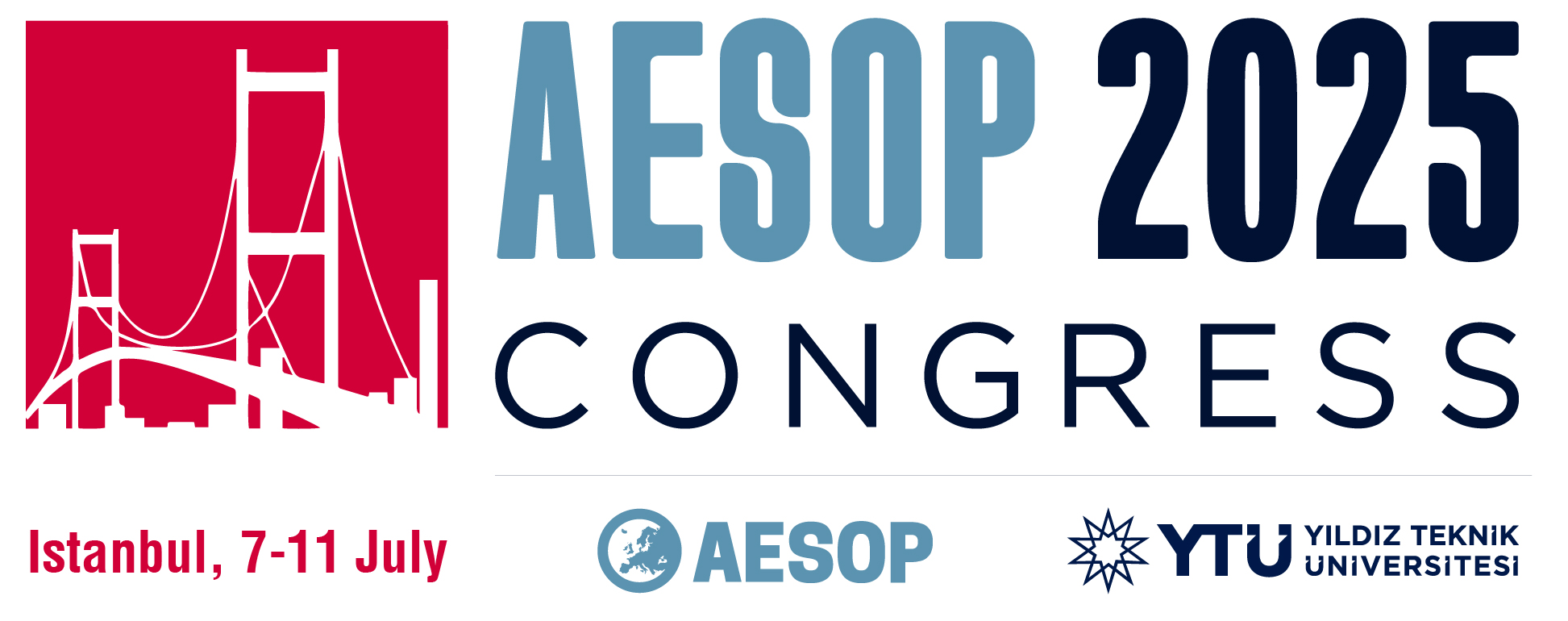 Sociedad Española de Ornitología
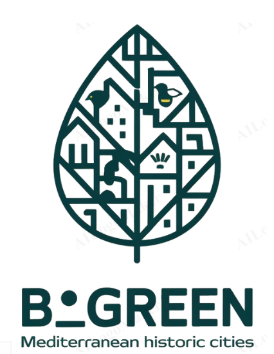 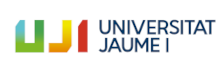 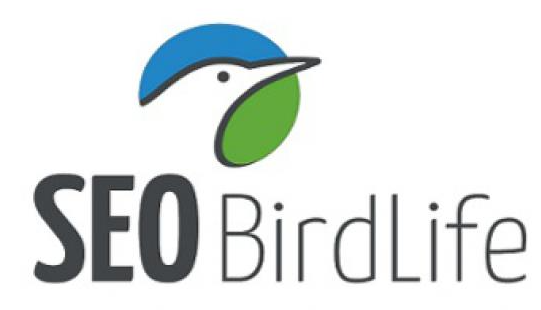 Buenaño-Mariño, C. D. P., Sabán, J., Barba, E., & García-Esparza, J. A. Urban Form Shapes Bird Community: Insights from the green capital of Europe 2024.
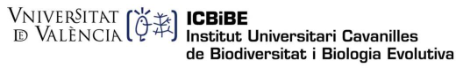 Conclusions
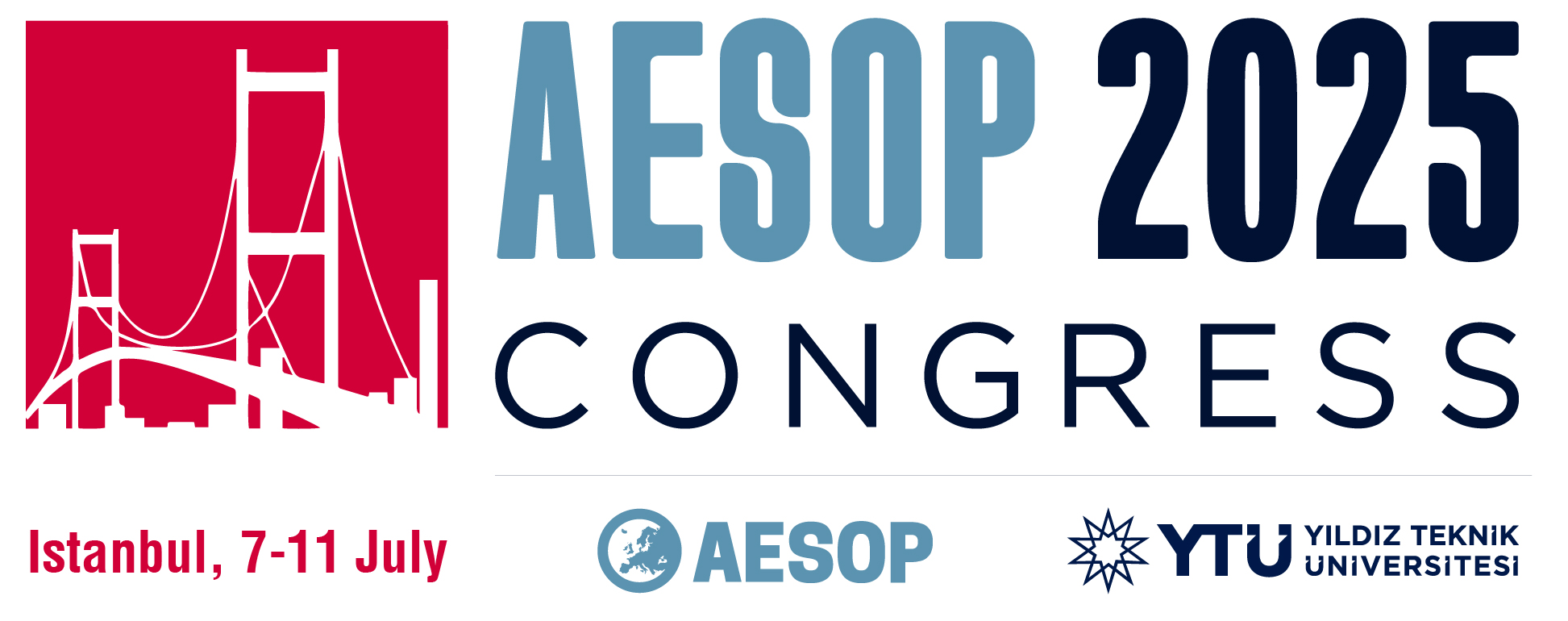 Sociedad Española de Ornitología
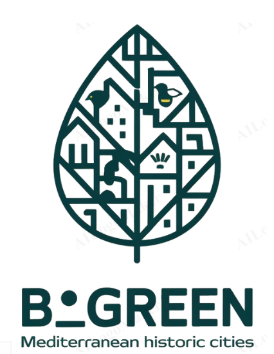 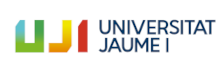 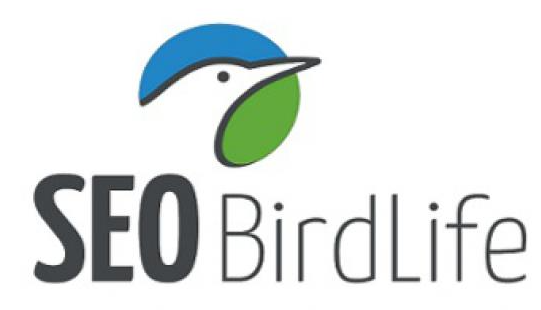 Buenaño-Mariño, C. D. P., Sabán, J., Barba, E., & García-Esparza, J. A. Urban Form Shapes Bird Community: Insights from the green capital of Europe 2024.
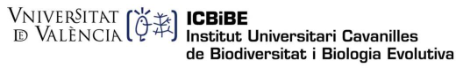 Thank you!
Thanks to the research coauthors, Judit Sabán, Emilio Barba and Juan A. García-Esparza. Antonio Castelló and Anna Valentín from SEO/Birdlife Spain.
Thanks to Marta Canales for the built environment evaluation.

Funding: Universitat Jaume I,PREDOC/2022/027, Ministerio de Ciencia e Innovación, Plan de Recuperación, Transformación y Resiliencia, TED2021-130813B-I00, Generalitat Valenciana,CIAICO/2023/082, ERA-NET Cofund,EU-AEI,PCI2024-155028-2.
Contact: buenano@uji.es
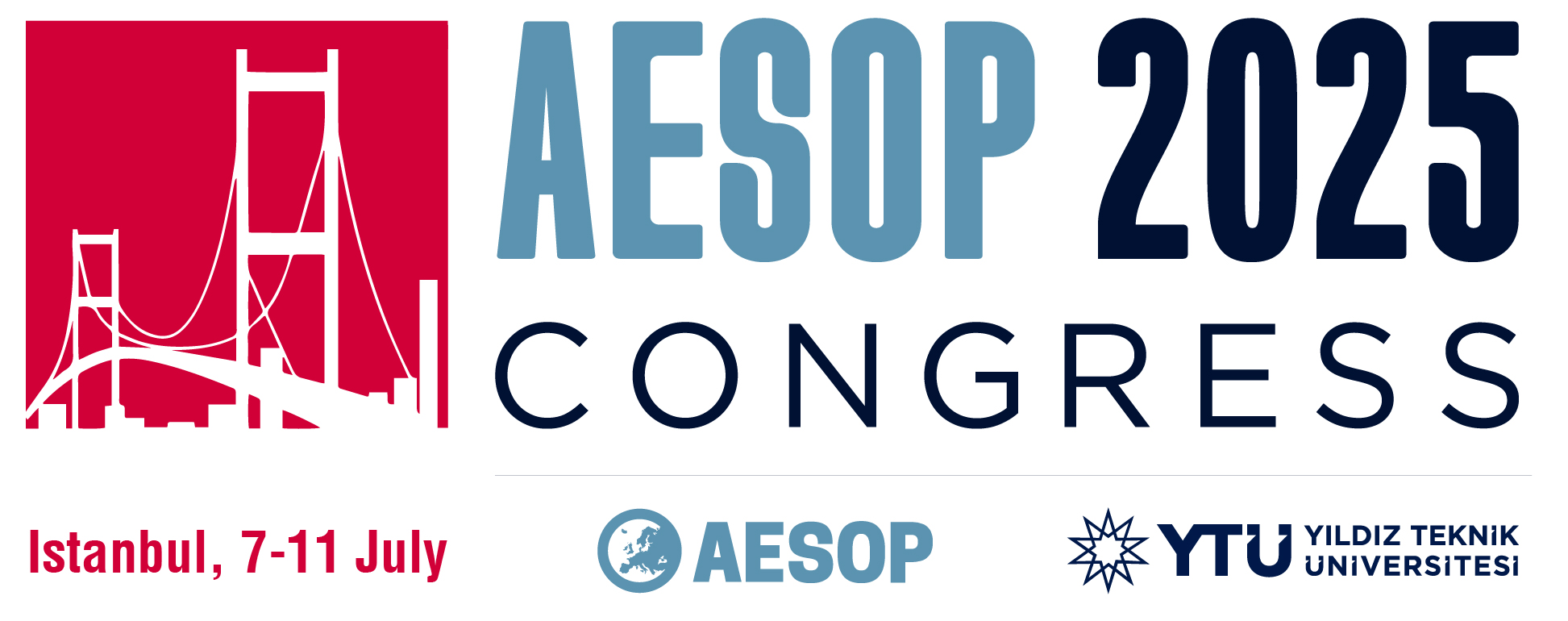 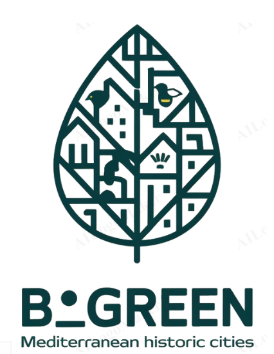 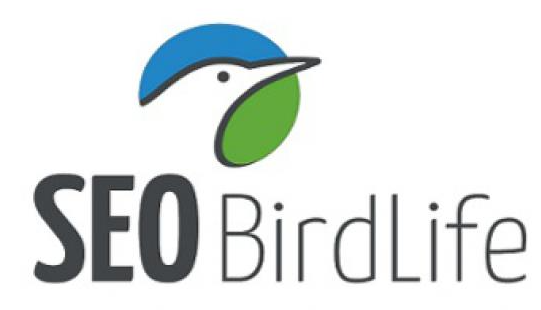 Sociedad Española de Ornitología
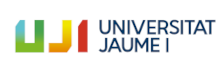 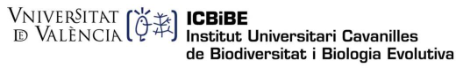 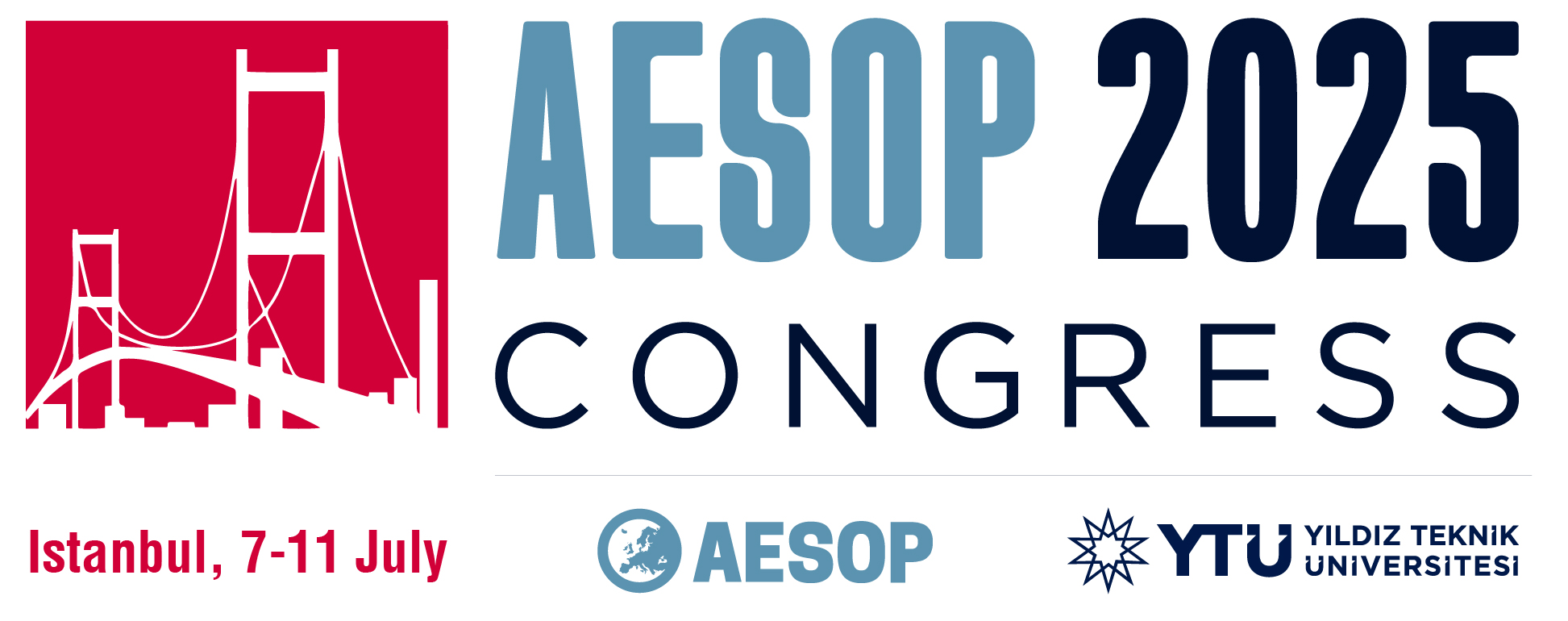 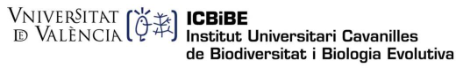 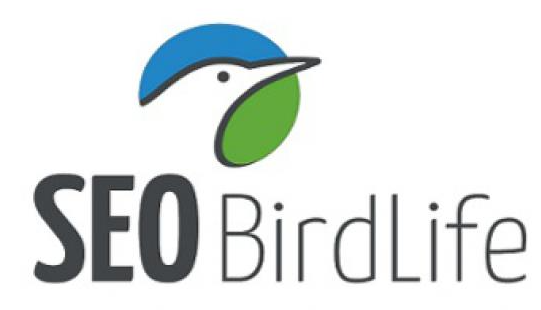 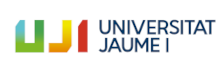 Sociedad Española de Ornitología
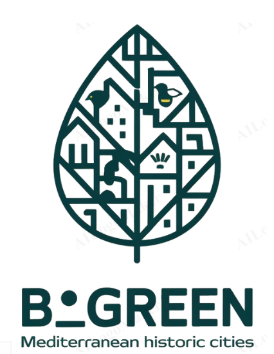 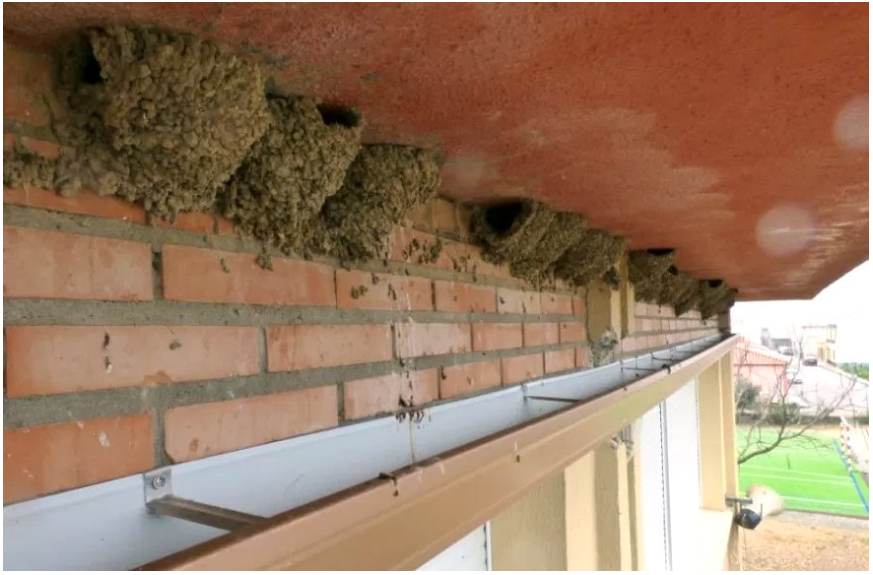 Urban Form Shapes Bird Community: Insights from the green capital of Europe 2024
By: Cristina Buenaño, J. Sabán, E. Barba 
& J. A. García-Esparza.